AREA 0
AREA 1
R1
R3
SW
SWs
tunnels
PCs
R2
PCs
PCs
Services
Services
Services
AREA 1
R1
Routing
Instance
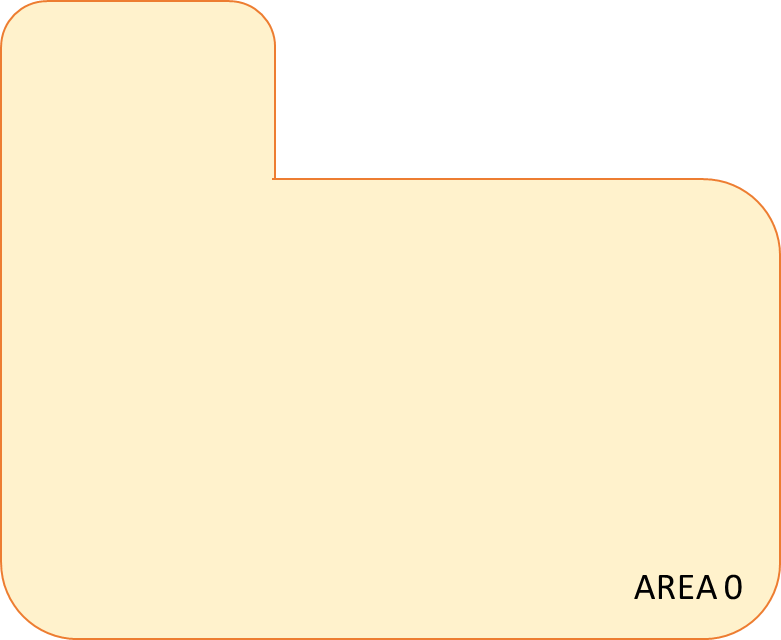 AREA 2
R3
SW
SWs
tunnels
PCs
R2
PCs
PCs
Services
Services
Services